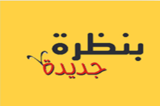 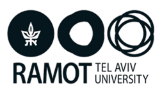 اَلْفصلُ ٱلثَّالثُنُرَبِّي حَيَّواناتٍ وَنَباتاتٍ
نُرَبِّي حَيَّواناتٍ وَنَباتاتٍ
[Speaker Notes: בני האדם מבייתים את חיות בר לחיות משק שמספקות לו מזון ואת צמחי הבר לצמחי תרבות לגידולים חקלאיים שמניבים מזון רב.
האבחנה בין חיות בר וצמחי בר לבין בעלי חיים מבויתים וצמחי תרבות נעשית בחוברת על בסיס הרעיון שצמחי בר וחיות בר יכולות להתקיים בסביבה טבעית ללא טיפול האדם ואילו אצל החיות המבויתות וצמחי בני האדם מספקים להם את הצרכים החיוניים לקיומם.
יש להדגיש את העיקרון שמבחינה חוקית מוסרית ומדעית אנו אחראים לכל היצורים התלויים בנו, ובעלי החיים בכלל זה. יש לדאוג שבע"ח במשק האדם ייהנו מהטיפול הטוב ביותר האפשרי ושהסבל שיגרם לחיות יהיה מזערי ככל הניתן.]
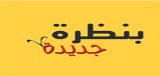 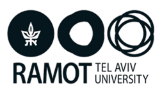 مَهَمَّةٌ: نُرَبِّي حَيَّواناتٍ ألِيفَةً  (صفحة 87)
تتمة قطعة المعلومات صفحة 87
[Speaker Notes: קוראים את קטע המידע שבעמוד 87 ועונים על השאלות שבעמוד 88.
ביות בעלי חיים ותרבות צמחים הם דוגמה להגברת יכולת האדם להשיג בקלות ובנוחות צרכים חיוניים וצרכים לרווחתו. בראשית התרבות האנושית בני האדם נהגו ללקט צמחים ולצוד בעלי חיים. המהפכה החקלאית הובילה למעבר מקבוצות ניידות של ציידים לקטים לחברת יישובי קבע ששינו באופן קיצוני את סביבתם הטבעית על ידי טיפוח של גידולי חקלאות באמצעות בירוא של שטחי בר עצומים. 

התמונות שבשקופיות 6-3 הן דוגמאות לבעלי חיים מבויתים.]
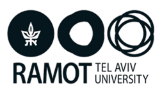 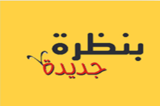 حَظِيْرَةٌ
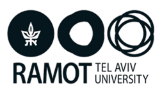 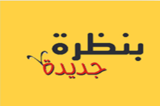 قُنّ ٱلدَّجَاجِ
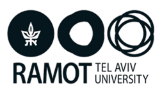 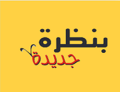 بيتُ الغنمِ (مَزْرَبَةٌ\ زريبَةٌ)
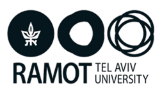 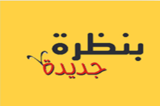 إِسْطَبْلٌ
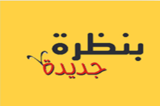 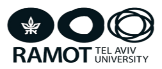 مدوا خَطًا : لماذا يُرَبِّي الإِنْسانُ ٱلْحَيَّواناتِ ٱلألِيفَةِ؟ (صفحة 88)
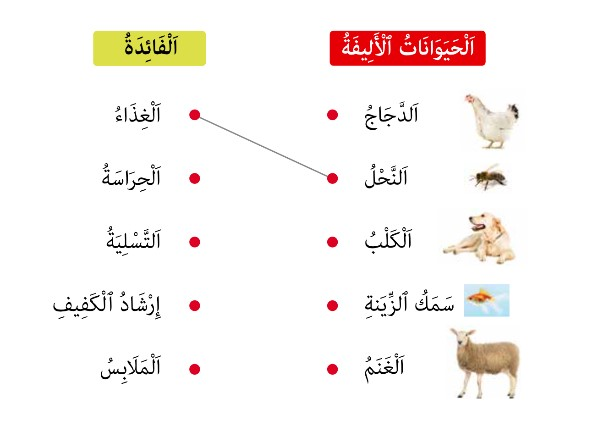 [Speaker Notes: מיישמים הבנה באמצעות המשימה : מדוע בני האדם מגדלים חיות מבויתות? 
בני אדם מגדלים בעלי חיים כדי לתת מענה לצרכים חיוניים (זוהי התועלת שהם מפיקים מגידול בעלי חיים).
בני האדם מגבירים את יכולתם באמצעות הפתרונות הטכנולוגיים שהם ממציאים.]
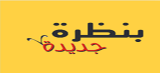 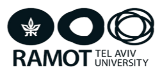 مَهَمَّةٌ: نُرَبِّي ٱلنَّباتاتِ ٱلْمَزروعَةَ (صفحة 89)
تتمة قطعة المعلومات صفحة 89
[Speaker Notes: קוראים את קטע המידע שבעמוד 89 ועונים על השאלות שבעמוד 90.
תרבות צמחים הם דוגמה להגברת יכולת האדם להשיג בקלות ובנוחות צרכים חיוניים וצרכים לרווחתו. בראשית התרבות האנושית בני האדם נהגו ללקט צמחים. המהפכה החקלאית הובילה למעבר מקבוצות ניידות של לקטים לחברת יישובי קבע ששינו באופן קיצוני את סביבתם הטבעית על ידי טיפוח של גידולי חקלאות באמצעות בירוא של שטחי בר עצומים. 

התמונות שבשקופיות 14-9 הן דוגמאות לשטחים חקלאים שבהם האדם מספק לצמחים את הצרכים החיוניים שלהם כדי לספק לעצמו את הצרכים החיוניים שלו.
אפשר לשאול ילדים אילו גידולים חקלאיים מגדלים בהם.
חממה: צמחי נוי, ירקות ופירות
שדה: חיטה, שעורה, כותנה, תירס, תפוחי אדמה, עגבניות מלפפונים, קישואים ועוד
מטע: עצי פרי
חורשה: עצי נוי]
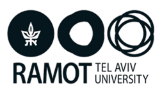 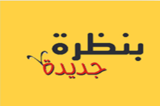 دَفيئَةٌ
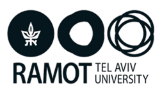 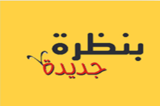 حَقْلٌ
[Speaker Notes: שדה חמניות]
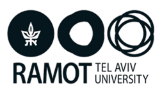 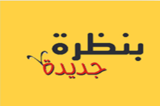 حَقْلٌ
[Speaker Notes: שדה לבנדר (אזוביון)]
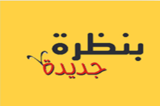 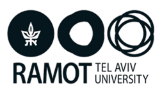 مَزْرَعَةٌ
[Speaker Notes: מטע בננות. 
העשרה לשונית: כרם זיתים, כרם ענבים, פרדס (פירות הדר)]
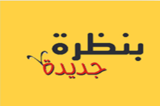 حُرْشٌ
[Speaker Notes: חורשה: יער שבני האדם נטעו.  רוב החורשות שנטעו על ידי האדם ניטעו בשורות ולרוב העצים הם מאותו המין. דוגמאות: חורשת האקליפטוס, חורשת האורנים.]
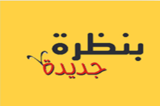 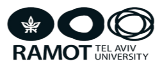 مدوا خَطًا : لماذا يُرَبِّي الإِنْسانُ ٱلنَّباتاتِ ٱلْمَزروعَةَ؟ (صفحة 90)
[Speaker Notes: מיישמים הבנה. פתרונות טכנולוגיים שהאדם המציא כדי לתת מענה לצרכיו (התועלת שהוא מפיק מגידול צמחים).]
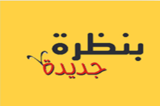 نُرَبِّي ٱلْحَيَوَانَاتِ ٱلْأَلِيفَةَ
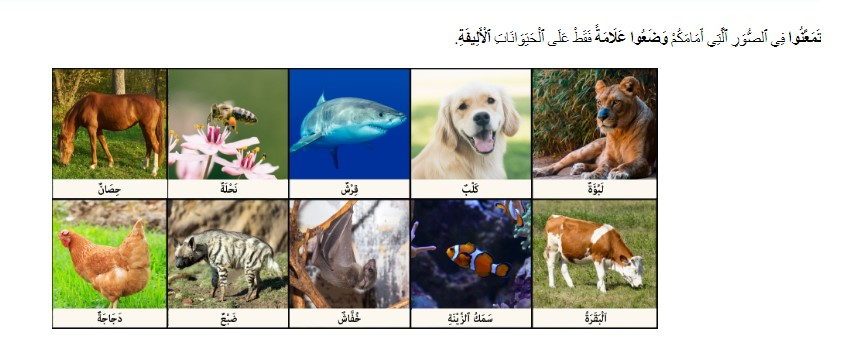 [Speaker Notes: באתר במבט מקוון, בספר הדיגיטלי, משימה: גידול בעלי חיים, בעמוד 88]
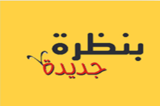 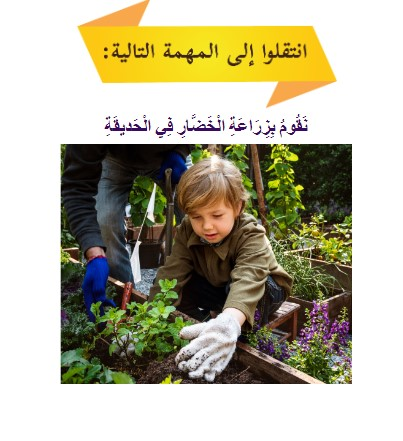 [Speaker Notes: באתר במבט מקוון, בספר הדיגיטלי, משימה: מגדלים ירקות בגינה, בעמוד 90]
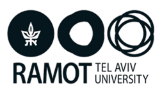 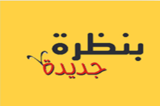 مَهَمَّةُ إِجمالٍ
نُرَبِّي ٱلنَباتاتِ وٱلْحَيَّواناتِ - صَفحة 91
[Speaker Notes: הערכת הלמידה היא פעולה המשלימה את תהליכי ההוראה והלמידה. לכן חשוב שההערכה תהיה משולבת בתהליך ההוראה והלמידה ותאופיין בקשרי גומלין מתמשכים ורצופים ביניהם.
משימות הסיכום נועדו לצורכי הערכה מעצבת או / ומסכמת במטרה לשפר את תהליכי ההוראה-למידה, בהתאם לביצועי ההבנה שיפגינו הלומדים ובמטרה להעריך את ידיעותיהם ואת שליטתם בנושאים במיומנויות שנלמדו.]
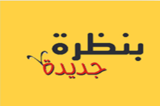 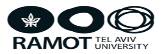 المُصطَلَحات التي تَعَلَّمناها
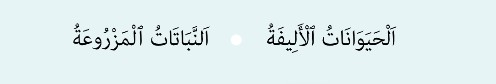 [Speaker Notes: מסכמים תת פרק זה באמצעות המשפטים שבתבנית מה למדנו?
אפשר להחסיר מילים מהמשפטים ולבקש מהתלמידים להשלים את המשפטים. ראו דוגמה.
•חַיּוֹת ______ הֵן בַּעֲלֵי חַיִּים שֶׁהָאָדָם מְגַדֵּל אוֹתָן וּמְטַפֵּל בָּהֶן.
•צִמְחֵי ______ הֵם צְמָחִים שֶׁהָאָדָם מְגַדֵּל אוֹתָם וּמְטַפֵּל בָּהֶם.
•בְּנֵי הָאָדָם מְפִיקִים תּוֹעֶלֶת מִגִּדּוּל ________ מְבֻיָּתוֹת וְצִמְחֵי תַּרְבּוּת.
•בְּנֵי הָאָדָם ______ לְכָל הַיְּצוּרִים הַחַיִּים שֶׁהֵם מְגַדְּלִים.
•נִדְאַג לָתֵת לַחַַיּוֹת הַמְבֻיָּתוֹת טִפּוּל______.]